Obhajoba praxe
Jan Prokop, 27664
RLZ_3
15. 5. 2023
Osnova
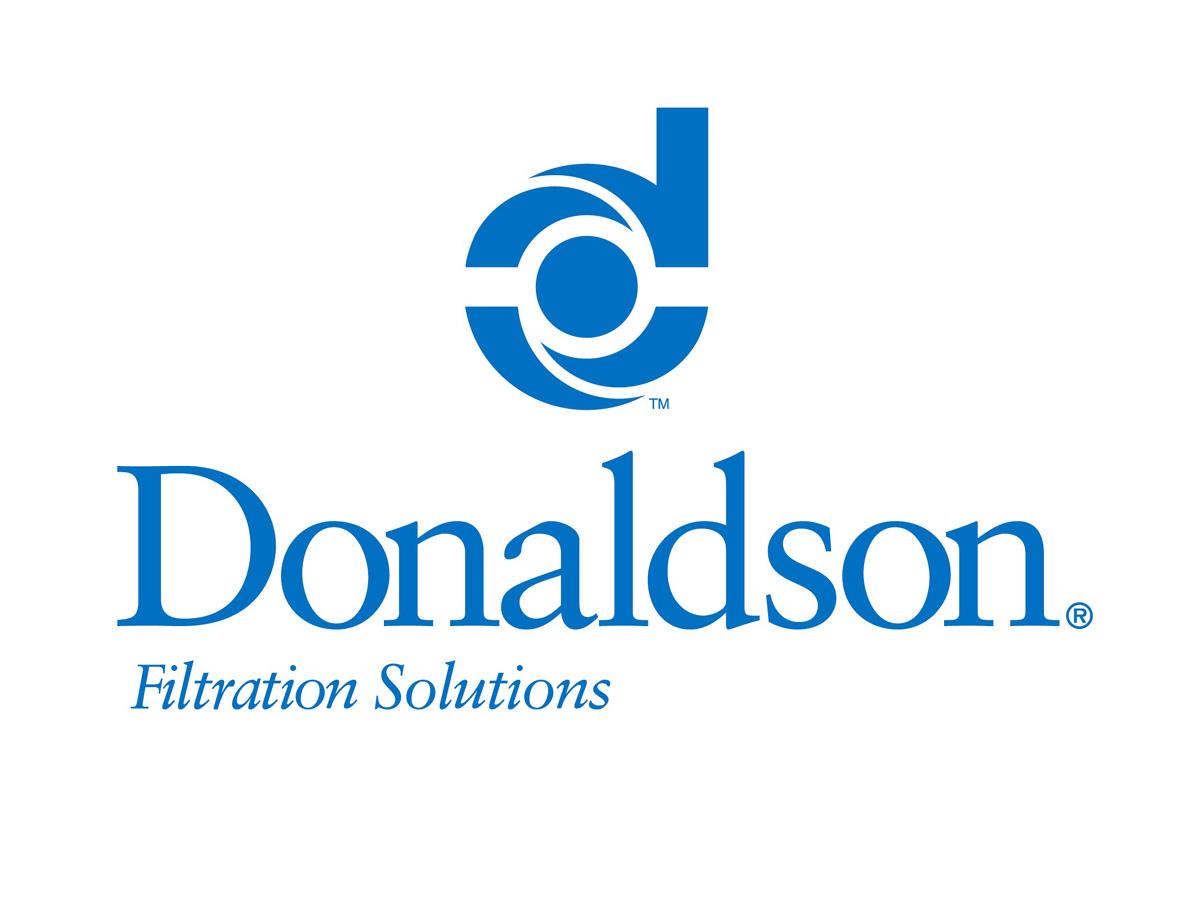 Představení společnosti
Získávání, příjímání a výběru zaměstnanců a adaptace
Řízení a hodnocení pracovního výkonu zaměstnanců, rozvoje zaměstnanců, motivace a odměňování zaměstnanců
Podniková kultura včetně etického řízení, zásady komunikace, tvorba týmů
Zásady tvorby a vedení personální agendy včetně příslušné legislativy
Zásady tvorby a vedení personální agendy včetně příslušné legislativy
Donaldson Industrial CR s.r.o.
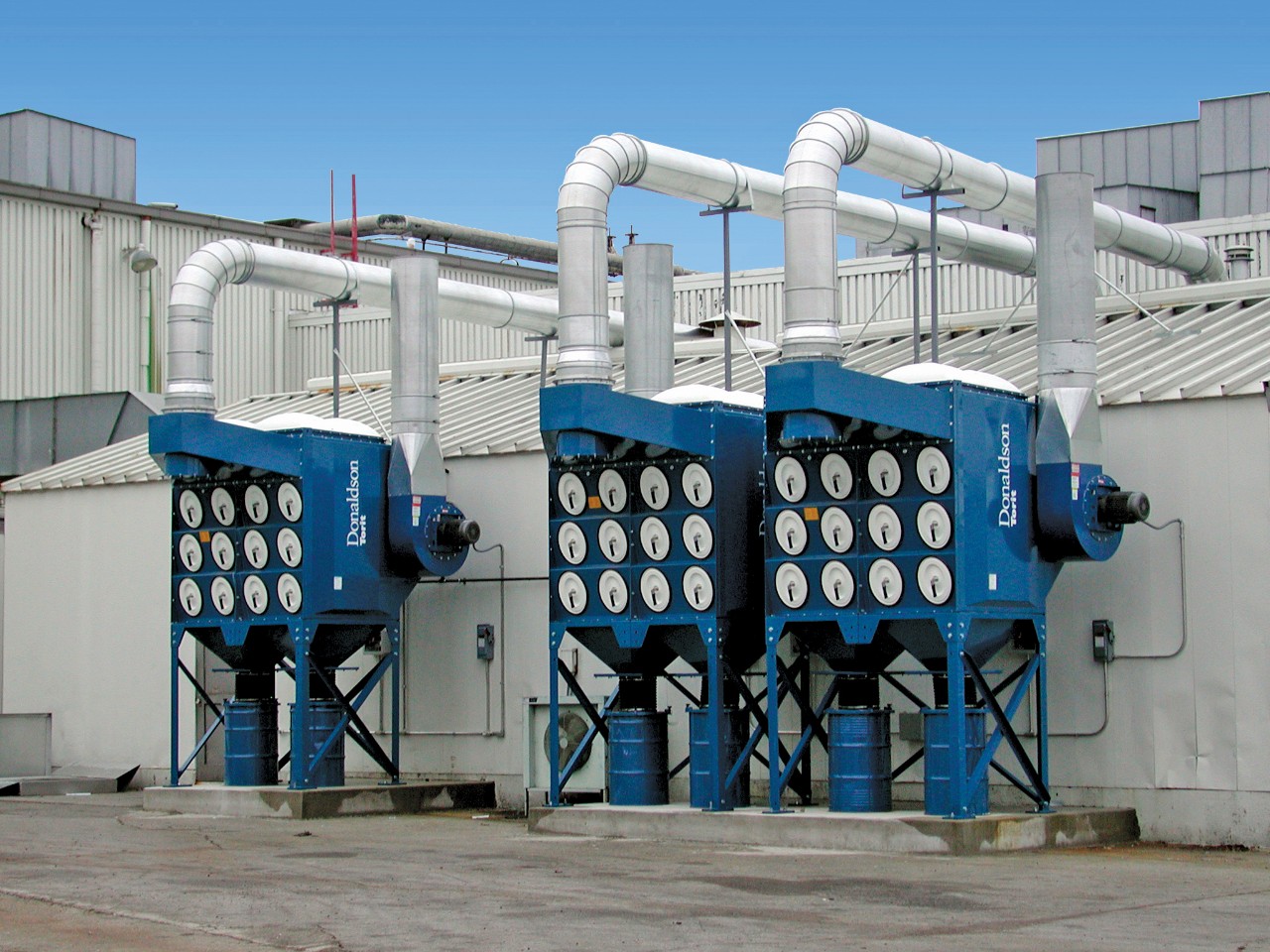 Nadnárodní Americká společnost pro B2B business
Výroba v oblasti průmyslových filtračních zařízení
Oblast podnikání v:
Leteckém
Automobilovém
Ropném
Důlním
Potravinářském průmyslu
Důvod zvolení vybraného podniku
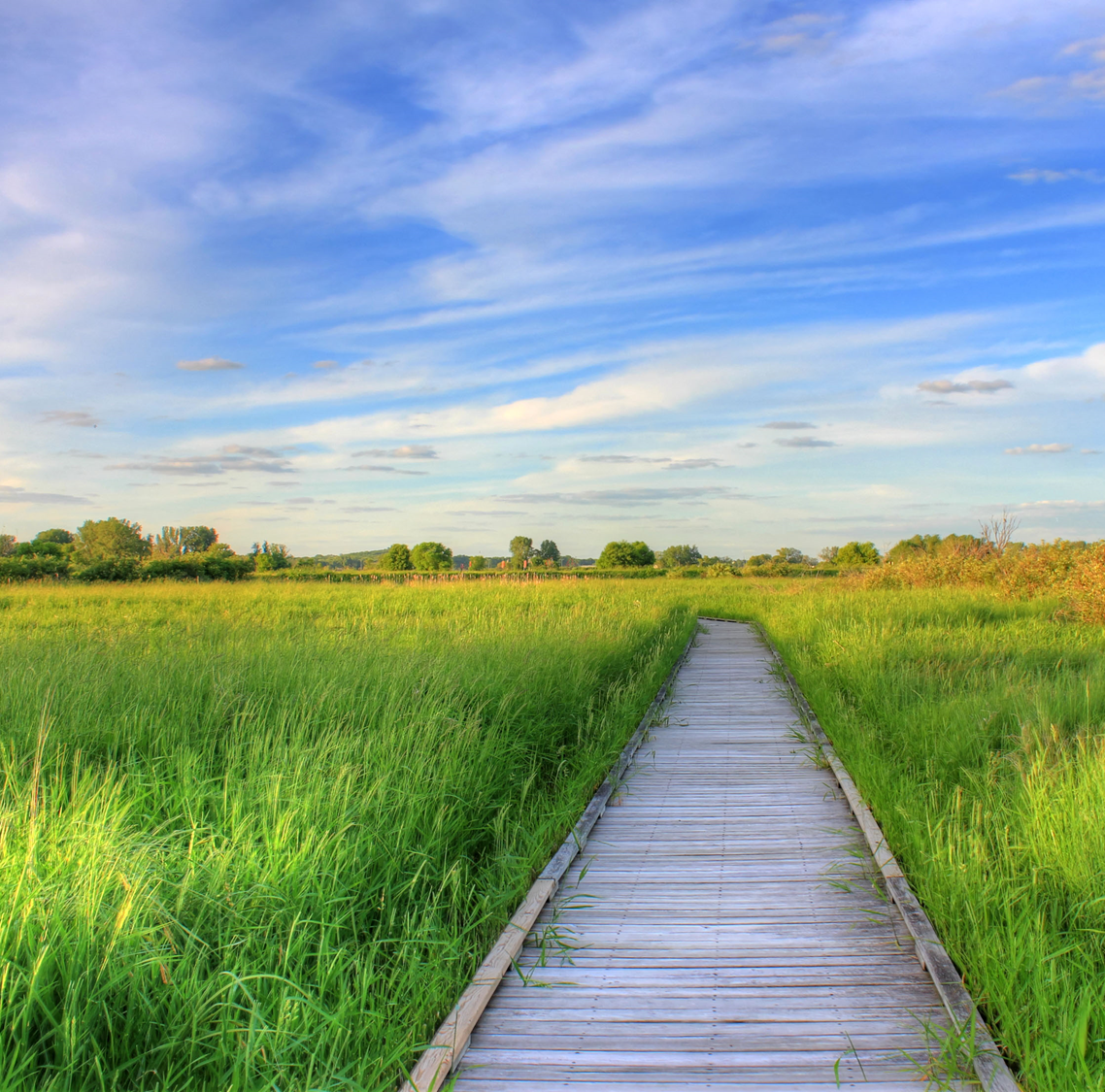 Důraz na životní prostředí
Udržitelnost
Využití moderních technologií
Přizpůsobení se tržním podmínkám
Oblast získávání, příjímání a výběru zaměstnanců a adaptace
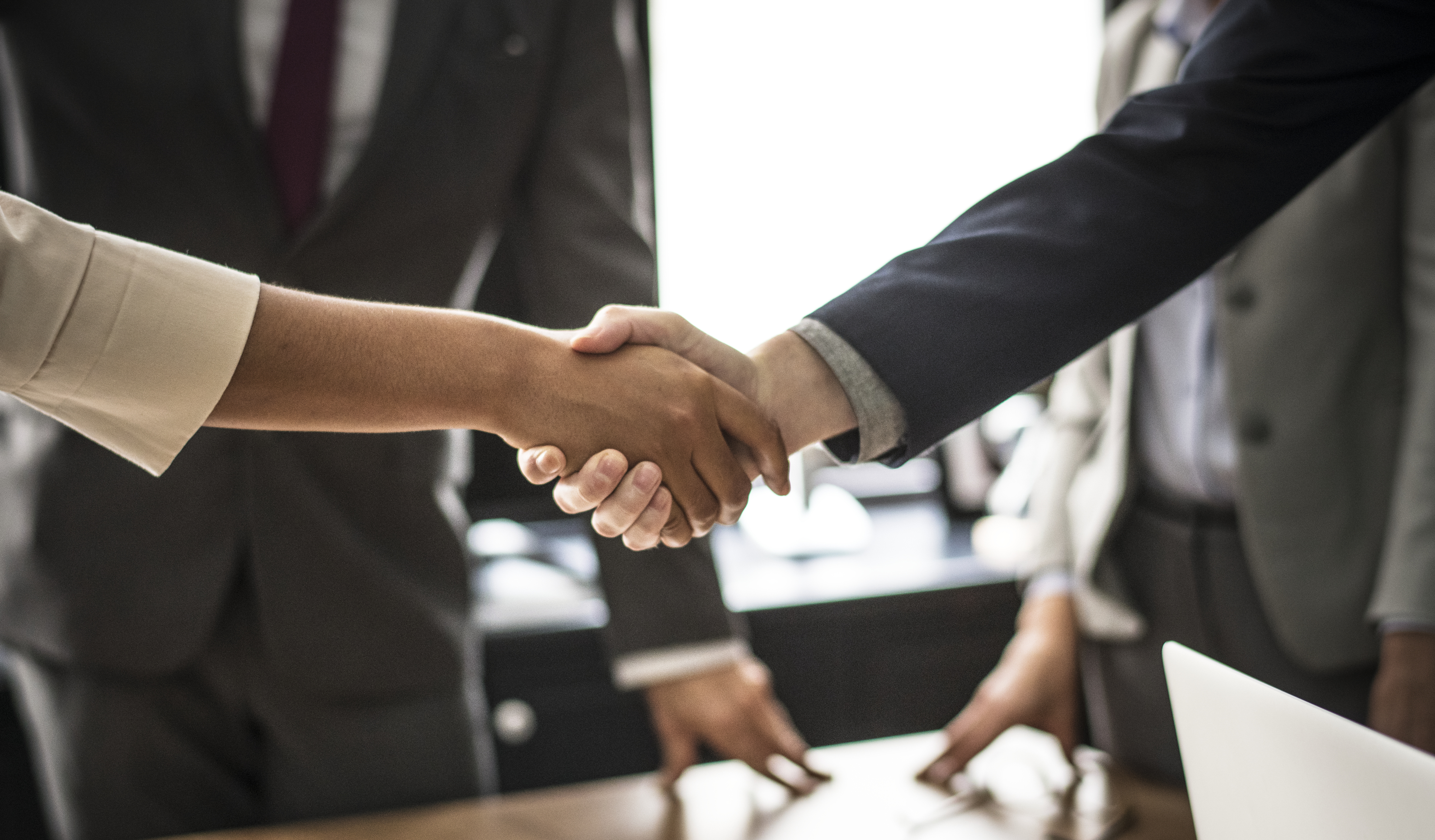 Spolupráce při zpracování volné pracovní pozice
Vystavení aktuálně volných pozic do výroby
Kontrola inzerátů přes platformu Teamio
Spoluúčast při pohovoru nového zaměstnance
Spoluúčast při Onboardingu nového zaměstnance
Oblast řízení a hodnocení pracovního výkonu zaměstnanců, rozvoje zaměstnanců, motivace a odměňování zaměstnanců
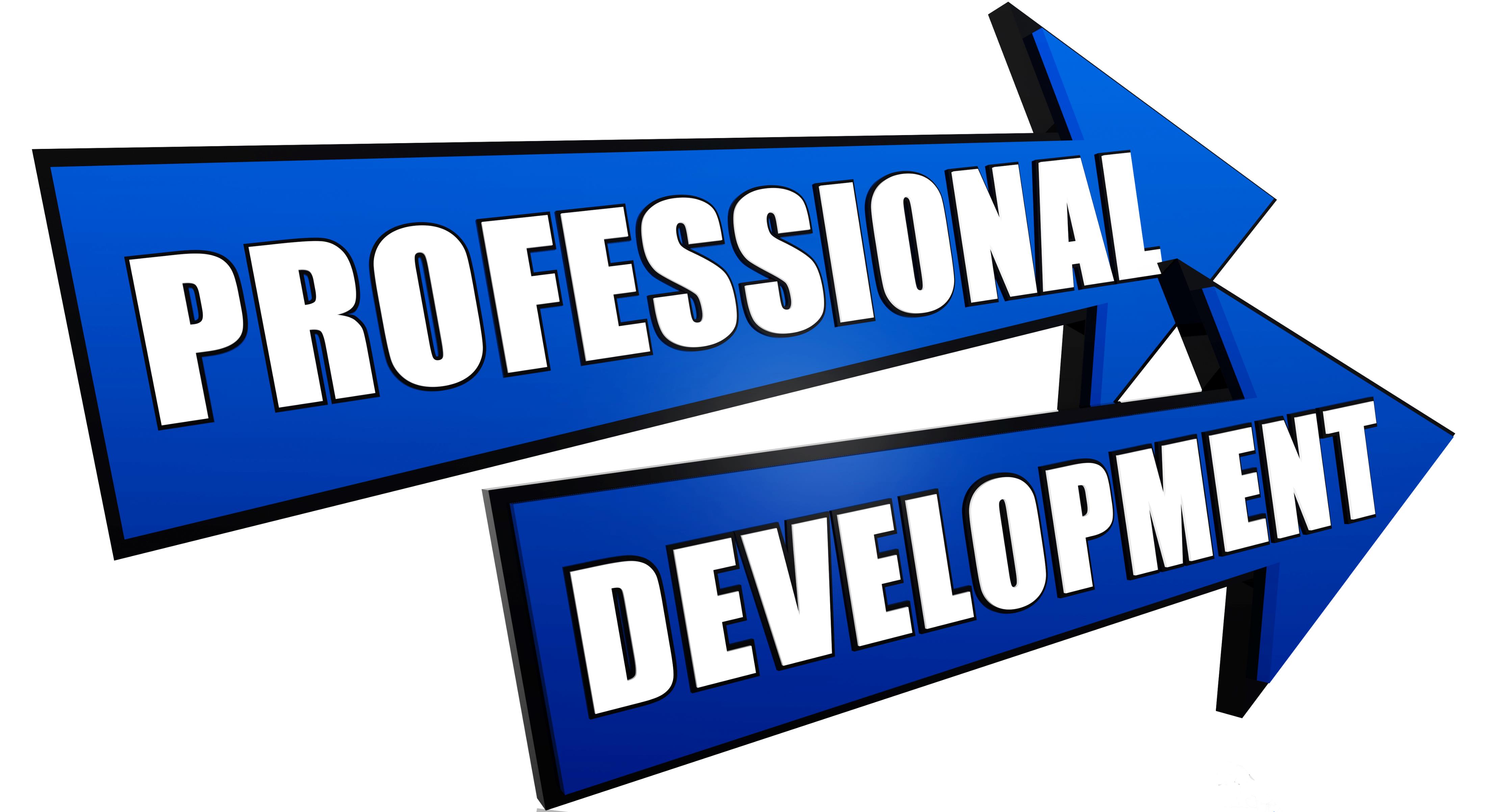 Zhodnocení nového zaměstnance v rámci adaptačního procesu
Zajištění podnikového školitele anglického jazyka
Spolupráce při zpracování podkladů pro školení výrobních zaměstnanců
Spoluúčast při zpracování plánovaných soutěžích
Spoluúčast při zpracování průzkumu spokojenosti zaměstnanců
Informování o potřebném školení Code of Conduct
Oblast podnikové kultury včetně etického řízení, zásady komunikace, tvorba týmů
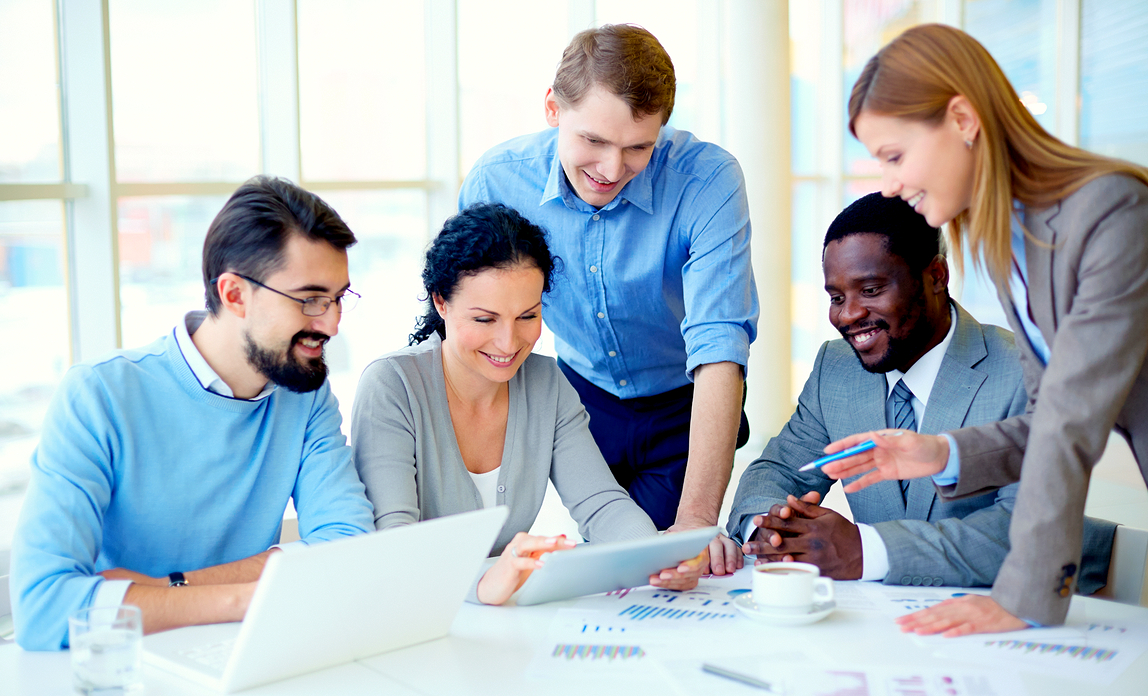 Spolupráce při zpracování měsíčních novin pro informovanost zaměstnanců
Spolupráce při zpracování podkladů pro informativní přehled v prostorách podniku
Informování o školení Code of Conduct
Tvorba skupin pro schůzku se „Sales“ a zákazníky
Účast při plánování směn na oddělení svařovny
Tato fotka od autora Neznámý autor s licencí CC BY-SA-NC
Oblast zásady tvorby a vedení personální agendy včetně příslušné legislativy
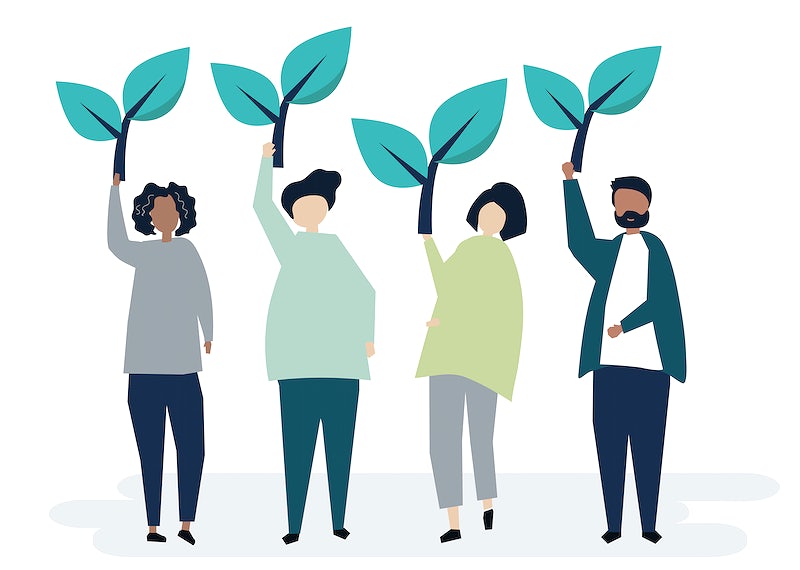 Spolupráce s podnikovými systémy Target2100 a ANeT
Spoluúčast při plánování lékařských prohlídek a školení v Target2100
Kontrola prezenční listiny ze školení
Spoluúčast při zpracování informací týkajících se schválení dovolené v docházkovém systému ANeT
Zpracování tabulky Kalendář návštěv pro jejich evidenci
Účast při hodnocení zaměstnance v systému Target2100
Oblast agendy spojené  komunikací s příslušnými orgány státní a veřejné správy v oblasti HR
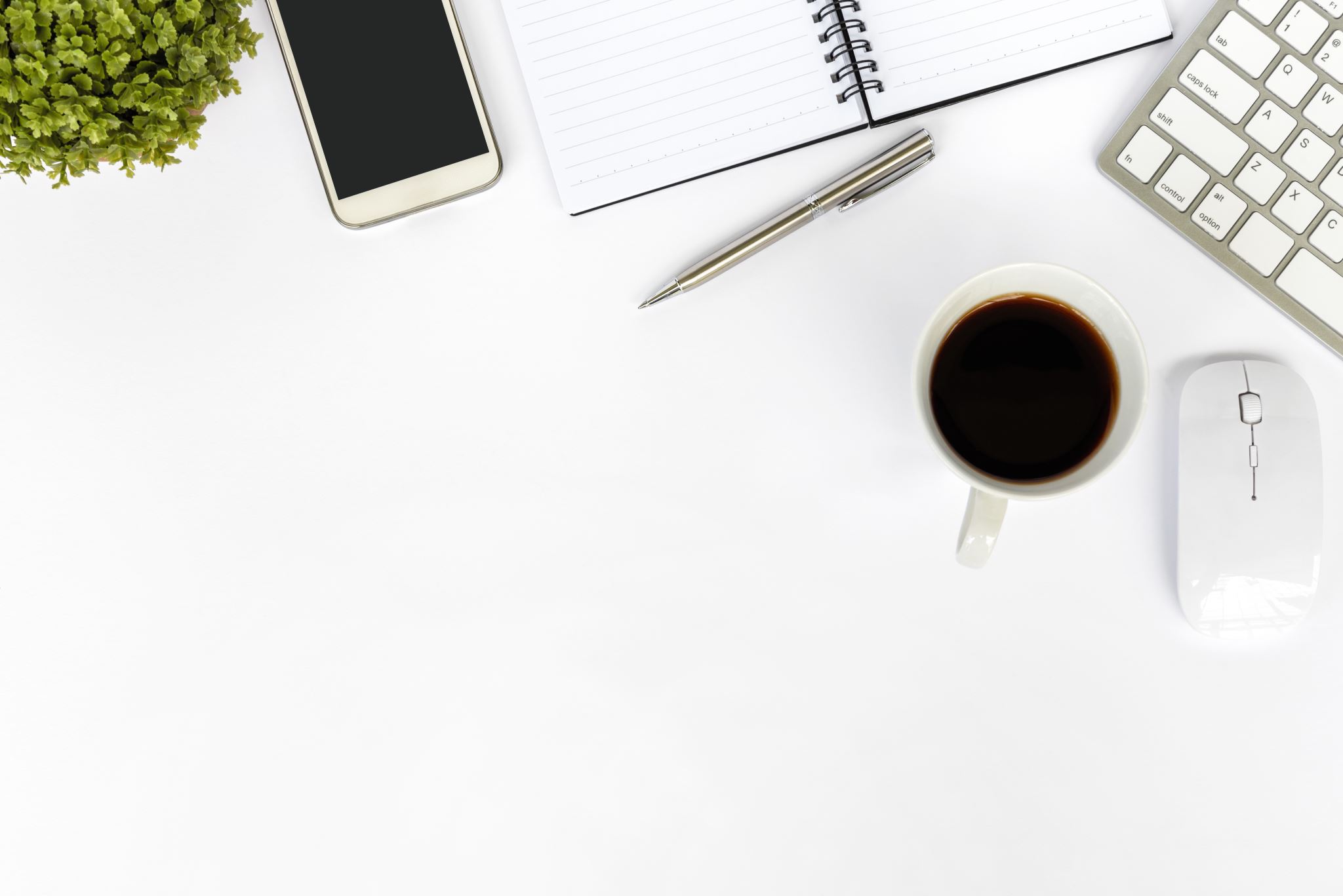 Spoluúčast při zpracování podkladů v rámci inzerce pracovní pozice na úřad práce
Spoluúčast při zpracování podkladů pro externí mzdovou účetní v rámci kontroly docházkových listů
Informování zaměstnanců o přítomnosti mzdové účetní
Spoluúčast při zpracování souhrnu postupů pro případ čerpání DPN a dalších žádostí
Obecná konzultace této oblasti
Dodatečné činnosti
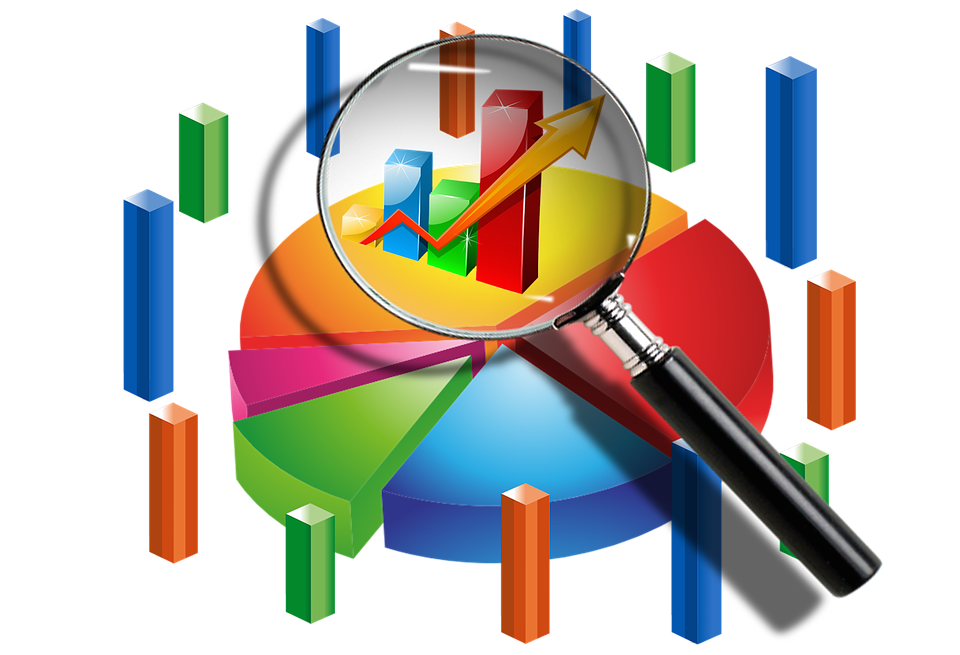 Měření efektivity práce v příslušné výrobní části
Kontrola a nastavení výrobních normohodin
Distribuce revidovaných zakázek
Distribuce informativního přehledu
Zhodnocení sledovaného procesu
Děkuji za pozornost